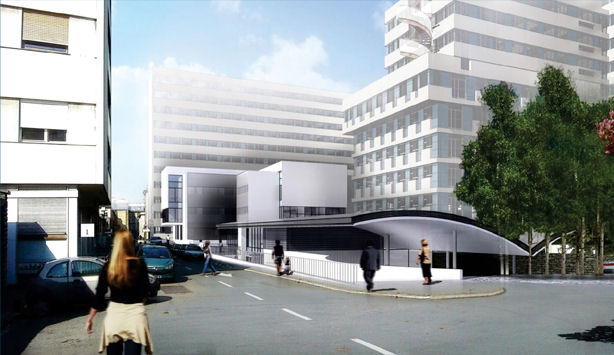 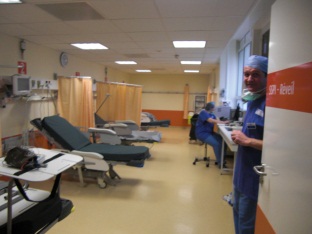 Pour des Unités Ambulatoires dédiées
Marc Beaussier

Département d’Anesthésie-Réanimation chirurgicale
Hôpital St-Antoine. Groupe Hôpitaux Universitaire Paris-Est. AP-HP
Université Pierre et Marie Curie UPMC Paris 6
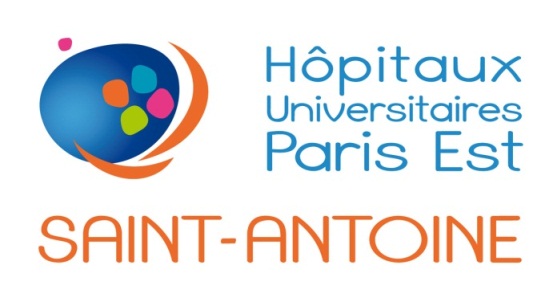 décret sur l’ambulatoire 92-1101 du 2 Oct 1992
« Le démarrage de l’ambulatoire… »
Locaux – moyens – personnel  dédiés

Flux séparés – Organisation spécifique

Formation à la culture spécifique de l’ambulatoire
discussions autour de l’évolution du décret de 1992
2008 : projet de nouveaux décret 

	-l’ambulatoire devient la norme

	-suppression des quotas infirmiers

	- élargissement des durées de prise en charge pour l’ambulatoire

	- …
Décret 2012 – 969 du 20 Aout 2012
….la déception
quelques avancées : 
	suppression du quota IDE par nombre de patient présent

	élargissement de la durée de prise en charge ambulatoire (12h)

	CS anesthésie peut être faite en dehors de l’unité

	incitation au suivi d’indicateurs 

	un point particulier sur la gestion de la douleur

Mais des points de  recul : 

	imprécisions sur structures dédiées / personnel dédié….
Les points de discussion
D-6124-302
…ces unités de soin disposent de moyens dédiés en locaux et en matériel
Mais suppression de la phrase : 
« au cours de la durée d’ouverture (…) les locaux affectés à chaque unité de soins qui 
composent la structure ne peuvent être utilisés pour une autre activité »
laisse supposer la possibilité de faire une autre activité  pendant la durée d’ouverture
→ imprécisions 

→ frein au développement

→ facteur de désorganisation
Pourquoi faut-il une unité dédiée ?
Logiques  de prise en charge différentes

Organisation centrée sur le patient

 Flux de patients différents – vitesse de flux / parcours….

Difficultés de programmation – risque de voir l’ambulatoire relégué

Temps à chaque étapes limité au strict minimum

Inconfort des patients si locaux inadaptés (SSPI partagée….)

Risque de « contamination » par l’organisation conventionnelle

Perte du caractère innovant et moteur de l’ambulatoire
Et ceci est d’autant plus vrai qu’il s’agit de petites unités 
avec une activité en développement
unité  ambulatoire dédiée ?
Analyse des freins
Résistance au changement des équipes médicales
	→ incitations  institutionnelles
	 → formation des nouvelles générations

Culture forte de l’appropriation des surfaces et des organisations
      (ambulatoire souvent vécu comme une perte de pouvoir/contrôle)

Circuits ambulatoires complexes / éloignés
	 → travailler sur les circuits – organisation des vacations

Arguments économiques
	 → la désorganisation coûte très cher
	 →le modèle le plus « rentable « est le centre indépendant….
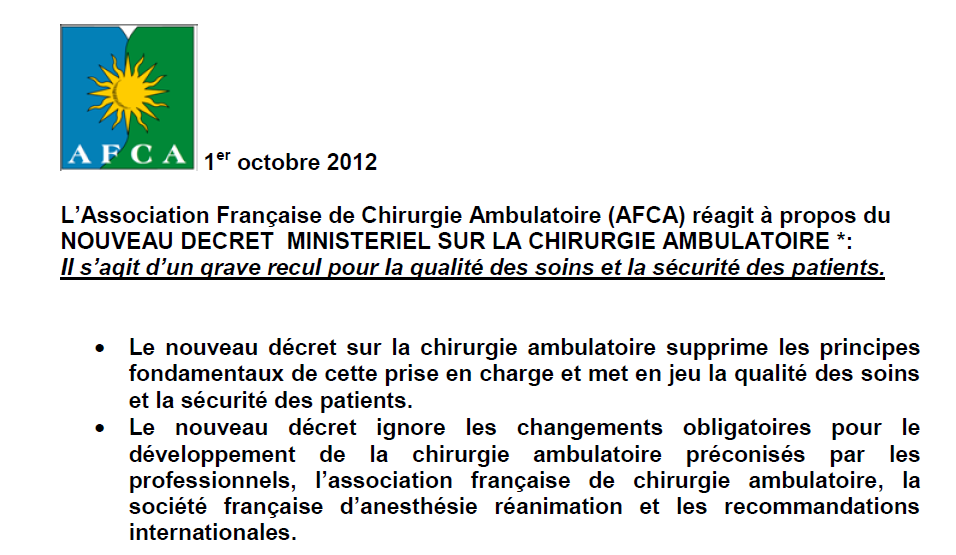 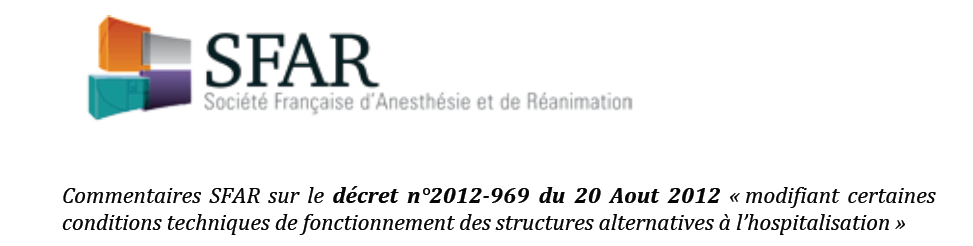 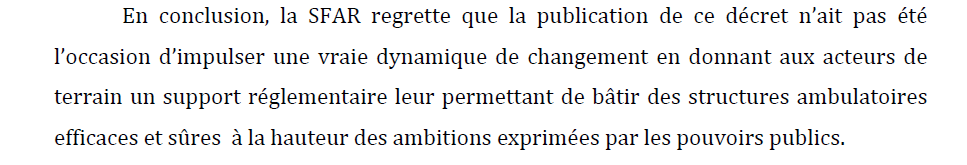 La chirurgie ambulatoire
Locaux et personnel dédiés
Unité de lieu 
	éviter la dispersion
	limiter les déplacements (brancardage….)
	
Unité de temps
	gestion des flux
	temps limités au strict minimum à chaque étape

Unité d’action
	Mêmes objectifs – mêmes valeurs – même organisation
	Même encadrement
	Prise en charge homogène et cohérente

Satisfaction des utilisateurs

Satisfaction du personnel
4 types d’organisation d’unités ambulatoires
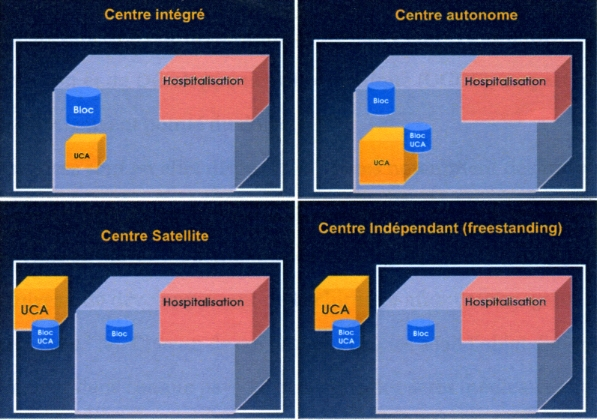 Conclusions (1)
Le développement de l’ambulatoire ne doit pas se faire au détriment
	de la qualité et de la sécurité

Les aspects organisationnels sont majeurs dans la qualité et la sécurité en ambulatoire

Ce n’est pas la désorganisation qui favorise le développement

Développement vers des chirurgies plus lourdes et des patients plus fragiles
	nécessitera une organisation encore plus formalisée

Structures dédiées et personnels dédiés sont des vecteurs du développement

La mutualisation des blocs opératoires est logiques dans les structures intégrées 
mais attention à la programmation +++

Ces points sont particulièrement cruciaux pour les unités débutant l’ambulatoire
ou à faible activité ambulatoire
Conclusions (2)
AFCA + SFAR = plus de poids dans les négociations

Continuer à travailler avec la DGOS et HAS – objectifs communs

Relais avec les ARS car disparités territoriales

L’objectif = maintien du niveau optimal de qualité et de sécurité
	et non le développement à tous prix de l’ambulatoire

Volet formation +++

Echanges d’expériences +++